Esercizi
Osservazione sulle eccezioni
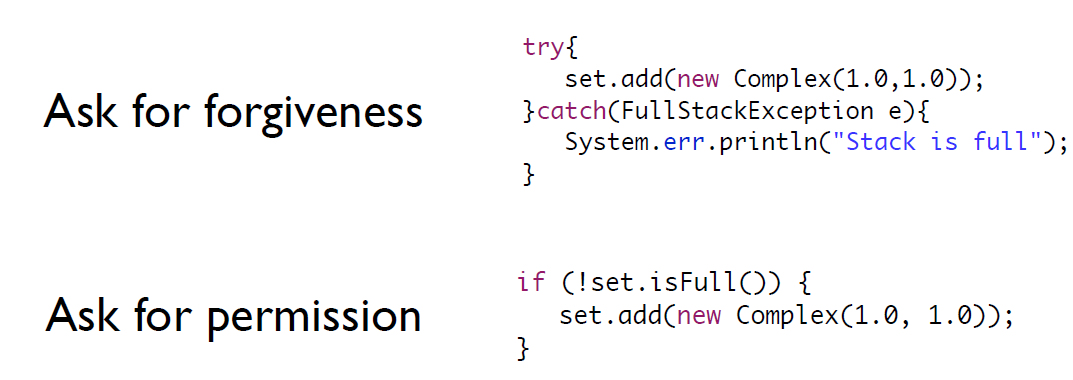 Stack Già visto l’altra volta senza gestione eccezioni, le prime tre slide servono solo come ripasso, dalla quarta argomento nuovo
class Stack {
    int data[];
    int first;  int max;
    
    Stack(int dimensione)    {
        data=new int[dimensione];
        first=0;
        max=dimensione;
    }

    Stack()    {    this(10);   }
int pop()  {
        if (first > 0) {
            first--;
            return data[first];
        }
        return -10000; // Bisogna restituire qualcosa
    }

    void push(int i)  {
        if (first < max) {
            data[first] = i;
            first++;
        }
    }
//main di test
    public static void main(String args[])
    {
        Stack s=new Stack(5);
        
        System.out.println("Inserisco 1");
        s.push(1);
        System.out.println("Inserisco 7");
        s.push(7);
        
        System.out.println("Estraggo un elemento: "+s.pop());
        System.out.println("Estraggo un elemento: "+s.pop());
    }
}
Stack con eccezione
class OutOfDataException extends Exception {
    String errormessage;
    
    public OutOfDataException(String s) {
        super(s);
        errormessage = s;
    }
    
    public OutOfDataException() {
        super();
        errormessage = "OutOfDataException";
    }
    
    public String toString() { return errormessage;  }
}
class StackConEccezione extends Stack {
    StackConEccezione(int dimensione)    {
        super(dimensione);
    }
    
    StackConEccezione()    {
        super();
    }
    
    void pushConEccezione(int i) throws OutOfDataException   {
        if (first < max)
        {
            data[first] = i;
            first++;
        }
        else
            throw new OutOfDataException();
    }
public static void main(String args[]) {
        StackConEccezione s=new StackConEccezione(2);
        
        System.out.println("Inserisco 1");
        try {  s.pushConEccezione(1); }
        catch(OutOfDataException e) {System.out.println(e); }
        
        System.out.println("Inserisco 7");
        try  { s.pushConEccezione(7); }
        catch(OutOfDataException e) {System.out.println(e); }
        
        System.out.println("Inserisco 9");
        try { s.pushConEccezione(9); }
        catch(OutOfDataException e) {System.out.println(e); }

        System.out.println("Estraggo un elemento: "+s.pop());
        System.out.println("Estraggo un elemento: "+s.pop());
    }
}
L’ESECUZIONE DA
Inserisco 1
Inserisco 7
Inserisco 9
OutOfDataException
Estraggo un elemento: 7
Estraggo un elemento: 1
Eccezioni
class EccPiccolo extends Exception {
  public EccPiccolo(String s) {super(s);}
}

class EccGrande extends Exception {
  public EccGrande(String s) {super(s);}
}

class EccGrandeGrande extends EccGrande {
  public EccGrandeGrande(String s) {super(s);}
}
public class Eccezioni {   
  static void m1() throws EccPiccolo {
    System.out.println("Entro in m1");
    if (Math.random() < 0.4)
      throw new EccPiccolo("m1");
    System.out.println("Esco da m1");
  }
  
  static void m2() throws EccPiccolo, EccGrande{
    System.out.println("Entro in m2");
    double x = Math.random();
    if (x < 0.4)
      throw new EccPiccolo("m2");
    if (x > 0.6)
      throw new EccGrande("m2");
    System.out.println("Esco da m2");
  }
static void m3() throws EccGrande, EccGrandeGrande {
    System.out.println("Entro in m3");
    double x = Math.random();
    if (x > 0.7)
      throw new EccGrandeGrande("m3");
    if (x > 0.6)
      throw new EccGrande("m3");
    System.out.println("Esco da m3");
  }

  static void m4() throws EccPiccolo {
    System.out.println("Entro in m4");
    m1();
    System.out.println("Esco da m4");
  }
public static void main (String[] args) throws EccGrandeGrande {
    while (true) {
      try { m1();
		   m2();
        	   m3();
        	   m4();
      } catch (EccPiccolo e) {
          System.out.println("  Piccolo: " + e);
      } catch (EccGrandeGrande e) {
          System.out.println("  GrandeGrande: " + e);
          throw new EccGrandeGrande("");
      } catch (EccGrande e) {
          System.out.println("  Grande: " + e);
      }
    }
  }
}
Vettori di interi
package javaapplication1;

import java.util.*;

public class Vettore {
    Vector elementi;
    
    /** Creates a new instance of Vettore */
    public Vettore() {
        elementi=new Vector();
    }
public class IllegalOperationException extends Exception {
        IllegalOperationException(){super();}
    }

    public class UnSummableException extends Exception {
        UnSummableException(){super();}
    }
    
    public class NotValidAddException extends Exception {
        NotValidAddException(){super();}
    }
void aggiungiElemento(Object o) throws NotValidAddException 
    {
        if(o instanceof Integer)
            elementi.addElement(o);
        else
            throw new NotValidAddException();
    }
public Vector somma(Vector v) throws Exception {
        Vector result=new Vector();
        if(elementi.size()!=v.size())
            throw new UnSummableException();
        else {
            Enumeration e1=v.elements();
            for(Enumeration e=elementi.elements();
						e.hasMoreElements();)
            {
                int elem1=((Integer)e.nextElement()).intValue();
                int elem2=((Integer)e1.nextElement()).intValue();
                
                result.addElement(new Integer(elem1+elem2));
            }
        }
        
        return result; 
    }
}
matrice
public class matrice {
    Vector elementi;
    public int dim;
    
    /** Creates a new instance of Vettore */
    public matrice(int dim) {
        elementi=new Vector();
        this.dim=dim
    }
void aggiungiElemento(Object o) throws 								NotValidAddException 
    {
        if((o instanceof Vettore)&&((Vettore)o).size()==dim)
            elementi.addElement(o);
        else
            throw new NotValidAddException();
    }
public Vettore somma(Vettore v) throws Exception
    {
        Vettore result=new Vector();
        
        if(elementi.size()!=v.size())
            throw new UnSummableException();
        else if(elementi.dim!=v.dim)
            throw new UnSummableException();
        else {
....
        }
        
        return result; 
    }
}
Esercizio: CodaIllimitata
CodaIllimitata può contenere oggetti di qualsiasi tipo. Inserito il primo elemento però tutti i successivi devono essere dello stesso tipo del primo
Usare un’interfaccia Accodabile che definisce il metodo confrontaClasse
public class OggettoNonValido extends Exception {
	
	private static final long   
         serialVersionUID = 1L;

		OggettoNonValido() {
			super();
		}
	}
Oggetti Accodabili
package esercitazioneI;

public interface Accodabile {
	public boolean confrontaClasse(Object o);
}
public class CodaIllimitata {
	private Vector c;
	
	CodaIllimitata() {
		c = new Vector();
	}
public void insert (Object x) throws OggettoNonValido{
		Accodabile a;
		try {
			a = (Accodabile)x;
		}
		catch (Exception e){
			System.out.println("Oggetto 
						non accodabile");
			throw new OggettoNonValido();
		}
		
		if (!c.isEmpty() && !a.confrontaClasse(c.firstElement())){
			System.out.println("Oggetto del 
						tipo sbagliato");
			throw new OggettoNonValido();
		}
		c.addElement(x);
		System.out.println("Oggetto inserito");
	}
public static void main(String[] args) {
		CodaIllimitata ci = new CodaIllimitata();
		try {
	      	StringaAccodabile el = 
                      new StringaAccodabile("Primo elemento");
			ci.insert(el);
		} catch (OggettoNonValido e) {
			e.printStackTrace();
		}
		
		StringaAccodabile el2  = 
              new StringaAccodabile("Secondo elemento");
		
	    InteroAccodabile el3 = new InteroAccodabile(5);
		try {
			ci.insert(el3);
		} catch (OggettoNonValido e2) {
			// TODO Auto-generated catch block
			e2.printStackTrace();
		}		
	}	
}
public class InteroAccodabile implements Accodabile{
	private int intero;
	
	InteroAccodabile(int i){
		intero=i;
	}

	public boolean confrontaClasse(Object o) {
		if (o.getClass()==InteroAccodabile.class){
			return true;
		}
		else{
			return false;
		}
	}
}
public class StringaAccodabile implements Accodabile{
	private String s;
	
	StringaAccodabile(String s){
		this.s=s;
	}

	public boolean confrontaClasse(Object o){
		if (o.getClass() != 
			StringaAccodabile.class){
			return false;
		}
		else {
			return true;
		}
	}
}
StringBuffer vs String
/* Questo programma vuol testare la differenza tra la costruzione di stringhe con la calsse String e con la classe StringBuffer.
Viene costruita una stringa di un certo numero di caratteri (specificato dalla variabile numCar) aggiungendo via via alla stringa il carattere 'a' in coda. La stessa cosa viene fatta con un oggetto di StringBuffer. Vengono confrontati i tempi per l'esecuzione delle due operazioni. */
public class ProvaStringBuffer {
    public static void main(String[] a) {
	int numCar = 25000;
	String stringA = "";
	long t1 = System.currentTimeMillis();
	System.out.println("Costruisco una stringa della classe String:");
	for (int i = 1; i <= numCar; i++) 
	    stringA += 'a';
	
	int tempoTot = (int)(System.currentTimeMillis() - t1);
	System.out.println("Tempo con String: " + tempoTot + " millisecondi");

	StringBuffer stringB = new StringBuffer();
	t1 = System.currentTimeMillis();
	System.out.println("Costruisco una stringa della classe StringBuffer:");
	for (int i = 1; i <= numCar; i++) 
	    stringB.append('a');
	
	tempoTot = (int)(System.currentTimeMillis() - t1);
	System.out.println("Tempo con StringBuffer: " + tempoTot + " millisecondi");
    }
}
Esercizio
Scrivi un programma in linguaggio Java che legga da tastiera una frase e una parola, queste devono essere passate ad un metodo statico che restituisce il numero di occorrenze della parola nella frase.
import java.io.*; 
class frase { 	public static void main (String args []) throws IOException { 		InputStreamReader input=new InputStreamReader(System.in); 
		BufferedReader h= new BufferedReader(input); 		String st,s1,s2; 		System.out.print("frase:"); 		st=h.readLine(); 		System.out.print("sottostringa da cercare:"); 		s1=h.readLine(); 		System.out.println(occorrenze(st,s1)); 	}//fine main 	static int occorrenze(String st,String s1){ 		int sum=0,i=0,x; 		do{       			x=st.indexOf(s1,i); 			if(x!=-1){ sum++; i=x+1; } 		}while(x!=-1); 		return sum; 	}//fine occorrenze }// fine classe
Esercizio
Realizza un programma che dato un vettore di 20 numeri interi compresi fra 1 e 99 generato casualmente (privo di elementi che si ripetono) lo passi ad una funzione assieme ad un intero che deve essere cercato nel vettore. 
Usare possibilmente l'algoritmo della ricerca binaria. La funzione deve restituire la posizione nel vettore dell'elemento cercato, se l'elemento non esiste deve restituire -1
class ricercaBinaria{ 
	static final int n=20; 
	public static void main (String[] args){ 
		int i,j,d; 
		int T[] = new int[n]; 
		//caricamento random senza ripetizioni 
		for(i=0;i < n;i++) 
			if(i==0)
				T[i]=(1 + (int) (Math.random() * 99)); 
			else do{ 
      				d=0; 
      				T[i]=(1 + (int) (Math.random() * 99)); 
      				for(j=0;j < i;j++) 
           					if(T[i]==T[j])d=1; 
			}while(d==1); 

		//cerco il numero 12 
		System.out.println(binaria(T,12)); 
		//stampa a video 
		for(i=0;i < n;i++)
			System.out.print(T[i]+" "); 
	}//fine main
static int binaria(int T[],int num){ 
		int i,j,x,alto=n-1,basso=0,pos=-1; 
		//ordinamento 
		for(i=0;i < n-1;i++) 
     			for(j=i+1;j < n;j++) 
          				if(T[j] < T[i]){//scambio 
               					x=T[j]; T[j]=T[i]; T[i]=x; 
           				} // fine if e ordinamento 

		//ricerca binaria 
		do{ 
     			i=(alto+basso)/2; 
     			if(T[i]==num)
				pos=i; 
     			else{ 
          				if(T[i] < num)
					basso=i+1; 
          				else alto=i-1; 
     			} //fine else
		}while(alto > basso && pos==-1); 

		return pos; 
	}//fine binaria 
}//fine class